PageRank
Random Surfers on the WebTransition Matrix of the WebDead Ends and Spider TrapsTopic-Specific PageRank
Jeffrey D. Ullman
Stanford University
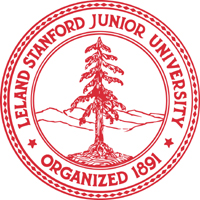 Intuition – (1)
Web pages are important if people visit them a lot.
But we can’t watch everybody using the Web.
A good surrogate for visiting pages is to assume people follow links randomly.
Leads to random surfer model:
Start at a random page and follow random out-links repeatedly, from whatever page you are at.
PageRank = limiting probability of being at a page.
2
Intuition – (2)
Solve the recursive equation: “a page is important to the extent that important pages link to it.”
Equivalent to the random-surfer definition of PageRank.
Technically, importance = the principal eigenvector of the transition matrix of the Web.
A few fixups needed.
3
Transition Matrix of the Web
Number the pages 1, 2,… .
Page i corresponds to row and column i.
M [i, j] = 1/n if page j links to n pages, including page i ; 0 if j does not link to i.
M [i, j] is the probability we’ll next be at page i if we are now at page j.
4
Example: Transition Matrix
Suppose page j  links to 3 pages, including i  but not x.
j
i
1/3
x
0
5
Random Walks on the Web
Suppose v is a vector whose i th component is the probability that a random walker is at page i at a certain time.
If a walker follows a link from i at random, the probability distribution for walkers is then given by the vector Mv.
6
Random Walks – (2)
Starting from any vector u, the limit                 M (M (…M (M u ) …)) is the long-term distribution of walkers.
Intuition: pages are important in proportion to how likely a walker is to be there.
The math: limiting distribution = principal eigenvector of M = PageRank.
Note: because M has each column summing to 1, the principal eigenvalue is 1.
Why? If v is the limit of MM…Mu, then v satisfies the equations v = Mv.
7
Example: The Web in 1839
y    a   m
Yahoo
y   1/2  1/2   0
a   1/2   0      1
m   0    1/2   0
Amazon
M’soft
8
Solving The Equations
Because there are no constant terms, the equations v = Mv do not have a unique solution.
In Web-sized examples, we cannot solve by Gaussian elimination anyway; we need to use relaxation (= iterative solution).
Works if you start with any nonzero u.
9
Simulating a Random Walk
Start with the vector u  = [1, 1,…, 1] representing the idea that each Web page is given one unit of importance.
Note: it is more common to start with each vector element = 1/n, where n is the number of Web pages.
Repeatedly apply the matrix M to u, allowing the importance to flow like a random walk.
About 50 iterations is sufficient to estimate the limiting solution.
10
Example: Iterating Equations
Equations v  = Mv:
y  = y /2 + a /2
a  = y /2 + m
m = a /2
Note: “=” is
really “assignment.”
y
a    =
m
1
1
1
1
3/2
1/2
5/4
 1
3/4
9/8
11/8
1/2
6/5
6/5
3/5
. . .
11
The Walkers
Yahoo
Amazon
M’soft
12
The Walkers
Yahoo
Amazon
M’soft
13
The Walkers
Yahoo
Amazon
M’soft
14
The Walkers
Yahoo
Amazon
M’soft
15
In the Limit …
Yahoo
Amazon
M’soft
16
The Web Is More Complex
Than That
Dead EndsSpider TrapsTaxation Policies
[Speaker Notes: We’re now going to forget whether the sets we deal with come from shingled documents or any other source, and concentrate on the sets themselves.  We’ll learn the formal definition of “similarity” that is commonly used for sets – this notion is called “Jaccard similarity.”   We’ll then learn how to construct signatures from sets using the minhashing technique, and we’ll prove the strong relationship between the similarity of the signatures and the sets they represent.]
Real-World Problems
Some pages are dead ends (have no links out).
Such a page causes importance to leak out.
Other groups of pages are spider traps (all out-links are within the group).
Eventually spider traps absorb all importance.
18
Microsoft Becomes Dead End
y    a   m
Yahoo
y   1/2  1/2   0
a   1/2   0      0
m   0    1/2   0
Amazon
M’soft
19
Example: Effect of Dead Ends
Equations v = Mv:
y  = y /2 + a /2
a  = y /2
m = a /2
y
a    =
m
1
1
1
1
1/2
1/2
3/4
1/2
1/4
5/8
3/8
1/4
0
0
0
. . .
20
Microsoft Becomes a Dead End
Yahoo
Amazon
M’soft
21
Microsoft Becomes a Dead End
Yahoo
Amazon
M’soft
22
Microsoft Becomes a Dead End
Yahoo
Amazon
M’soft
23
Microsoft Becomes a Dead End
Yahoo
Amazon
M’soft
24
In the Limit …
Yahoo
Amazon
M’soft
25
M’soft Becomes Spider Trap
y    a   m
Yahoo
y   1/2  1/2   0
a   1/2   0      0
m   0    1/2   1
Amazon
M’soft
26
Example: Effect of Spider Trap
Equations v = Mv:
y  = y /2 + a /2
a  = y /2
m = a /2 + m
y
a    =
m
1
1
1
1
1/2
3/2
3/4
1/2
7/4
5/8
3/8
2
0
0
3
. . .
27
Microsoft Becomes a Spider Trap
Yahoo
Amazon
M’soft
28
Microsoft Becomes a Spider Trap
Yahoo
Amazon
M’soft
29
Microsoft Becomes a Spider Trap
Yahoo
Amazon
M’soft
30
In the Limit …
Yahoo
Amazon
M’soft
31
PageRank Solution to Traps, Etc.
“Tax” each page a fixed percentage at each iteration.
Add a fixed constant to all pages.
Optional but useful: add exactly enough to balance the loss (tax + PageRank of dead ends).
Models a random walk with a fixed probability of leaving the system, and a fixed number of new walkers injected into the system at each step.
Divided equally among all pages.
32
Example: Microsoft is a Spider Trap; 20% Tax
Equations  v = 0.8(Mv) + 0.2:
y   = 0.8(y/2 + a/2) + 0.2
a   = 0.8(y/2) + 0.2
m  = 0.8(a/2 + m) + 0.2
y
a    =
m
1
1
1
1.00
0.60
1.40
0.84
0.60
1.56
0.776
0.536
1.688
7/11
  5/11
21/11
. . .
33
Topic-Specific PageRank
Focusing on Specific PagesTeleport SetsInterpretation as a Random Walk
[Speaker Notes: We’re now going to forget whether the sets we deal with come from shingled documents or any other source, and concentrate on the sets themselves.  We’ll learn the formal definition of “similarity” that is commonly used for sets – this notion is called “Jaccard similarity.”   We’ll then learn how to construct signatures from sets using the minhashing technique, and we’ll prove the strong relationship between the similarity of the signatures and the sets they represent.]
Topic-Specific Page Rank
Goal: Evaluate Web pages not just according to their popularity, but also by how relevant they are to a particular topic, e.g. “sports” or “history.”
Allows search queries to be answered based on interests of the user.
Example: Search query [jaguar] wants different pages depending on whether you are interested in automobiles, nature, or sports.
35
Teleport Sets
Assume each walker has a small probability of “teleporting” at any tick.
Teleport can go to:
Any page with equal probability.
As in the “taxation” scheme.
A set of “relevant” pages (teleport set).
For topic-specific PageRank.
36
Example: Topic = Software
Only Microsoft is in the teleport set.
Assume 20% “tax.”
I.e., probability of a teleport is 20%.
37
Dr. Who’s
phone
booth.
Only Microsoft in Teleport Set
Yahoo
Amazon
M’soft
38
Only Microsoft in Teleport Set
Yahoo
Amazon
M’soft
39
Only Microsoft in Teleport Set
Yahoo
Amazon
M’soft
40
Only Microsoft in Teleport Set
Yahoo
Amazon
M’soft
41
Only Microsoft in Teleport Set
Yahoo
Amazon
M’soft
42
Only Microsoft in Teleport Set
Yahoo
Amazon
M’soft
43
Only Microsoft in Teleport Set
Yahoo
Amazon
M’soft
44
Picking the Teleport Set
Choose the pages belonging to the topic in Open Directory.
“Learn,” from a training set, the typical words in pages belonging to the topic; use pages heavy in those words as the teleport set.
45
Application: Link Spam
Spam farmers create networks of millions of pages designed to focus PageRank on a few undeserving pages.
We’ll discuss this technology shortly.
To minimize their influence, use a teleport set consisting of trusted pages only.
Example: home pages of universities.
46